APES                                          1/20/15
SWBAT review water use and water pollution for a midterm.
Agenda
Water Pollution Review
Water Use Review
Quick Poll
Midterm FRQ: 
Wednesday or Friday?
Group Work Rules
Ask 3 before me!
Check answers with your group mates!
Water Pollution
Organic Effluent: outflow from a sewer or sewage system
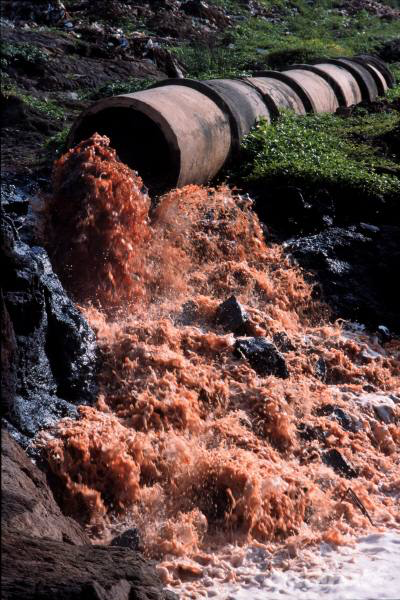 Water Use
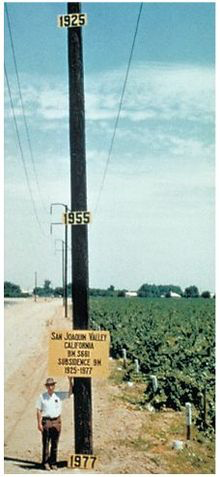 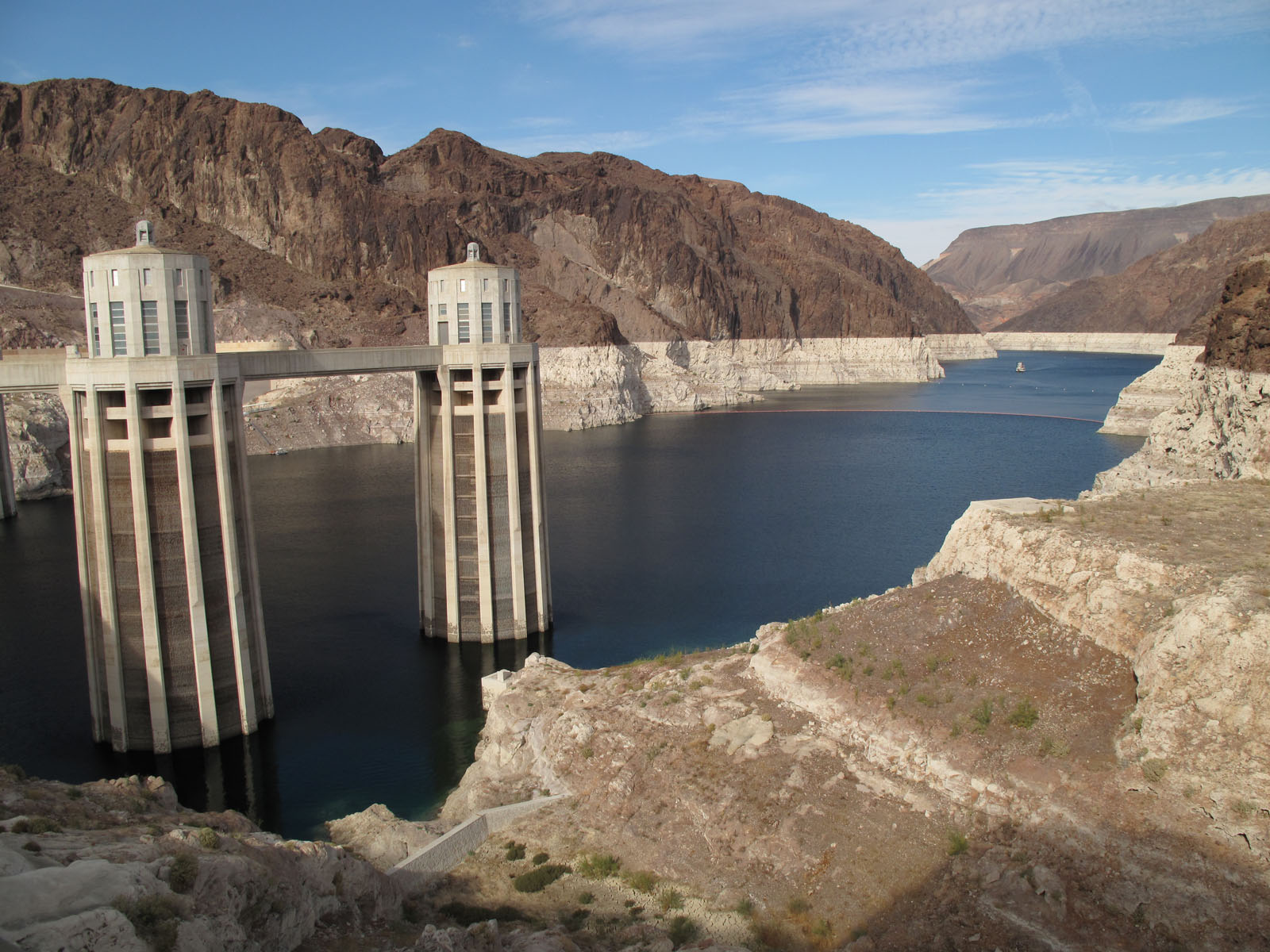 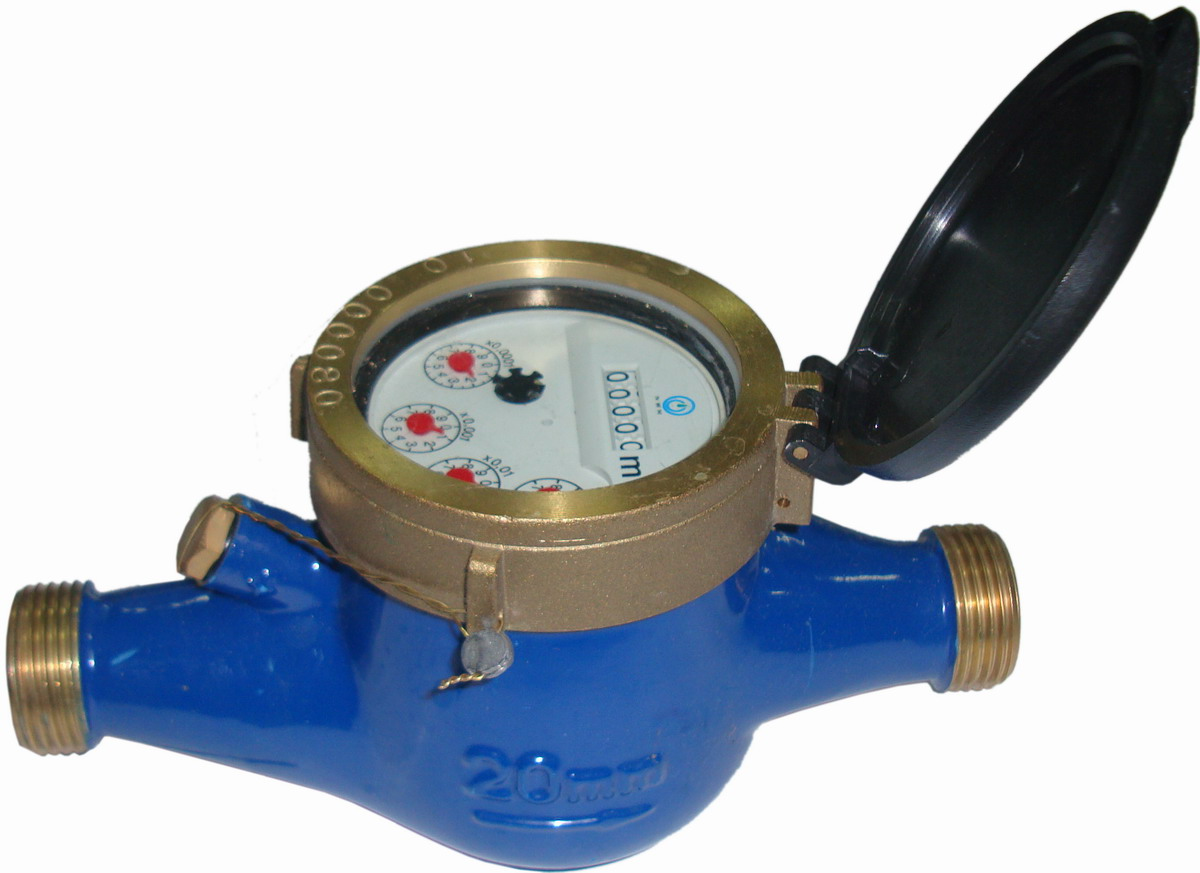 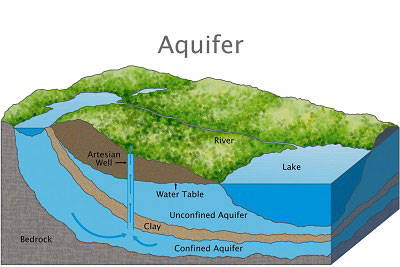 Homework
Multiple Choice Questions
Read article posted online and take notes